Kirjastomme osallistuu Lue ja luovuta -verenluovutushaasteeseen!  
Mainitse xxxxx mennessäsi verenluovutukseen.
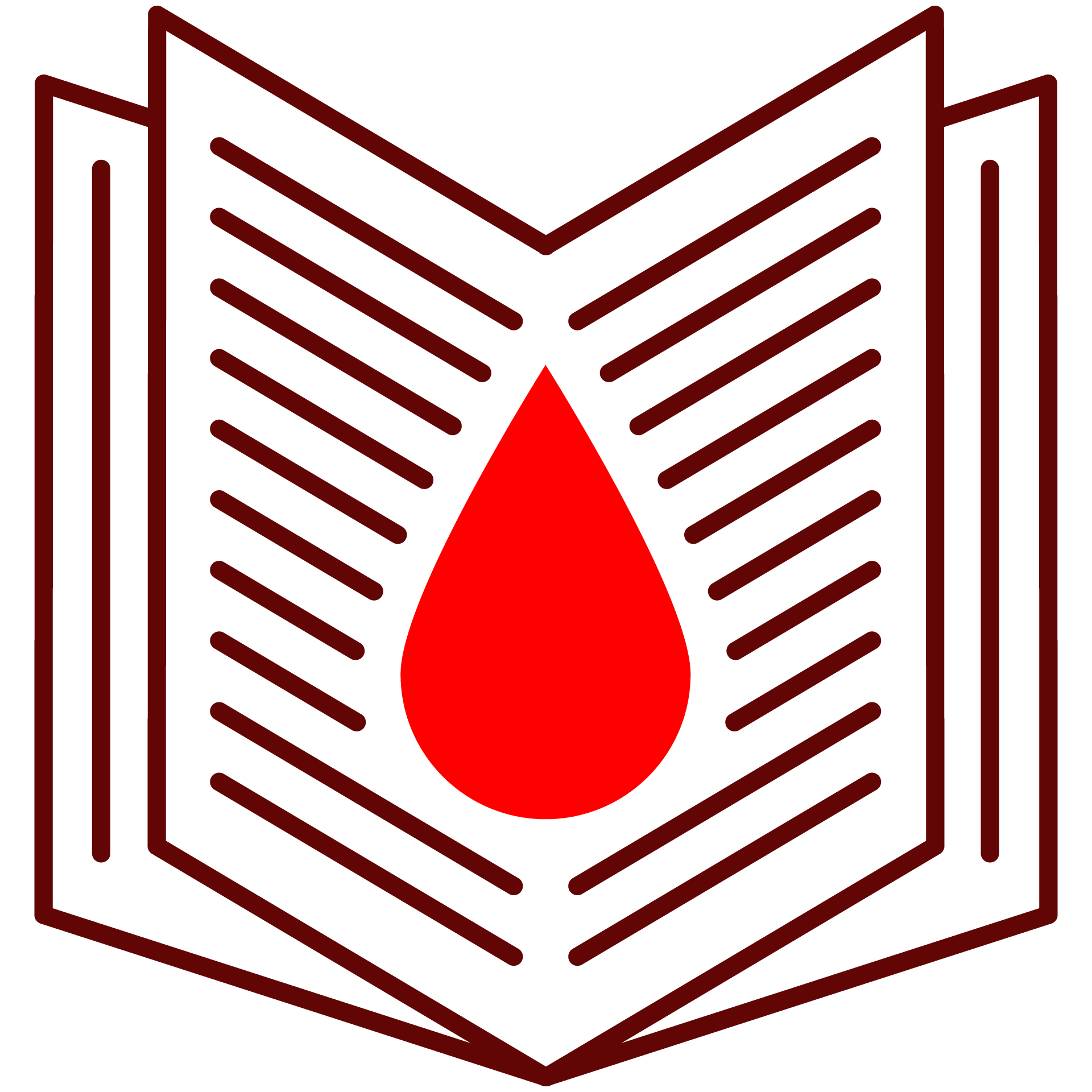 Yksi luovutus = Yksi piste kirjastollemme!  
Katso lähin luovutuspaikka: veripalvelu.fi/ajanvaraus
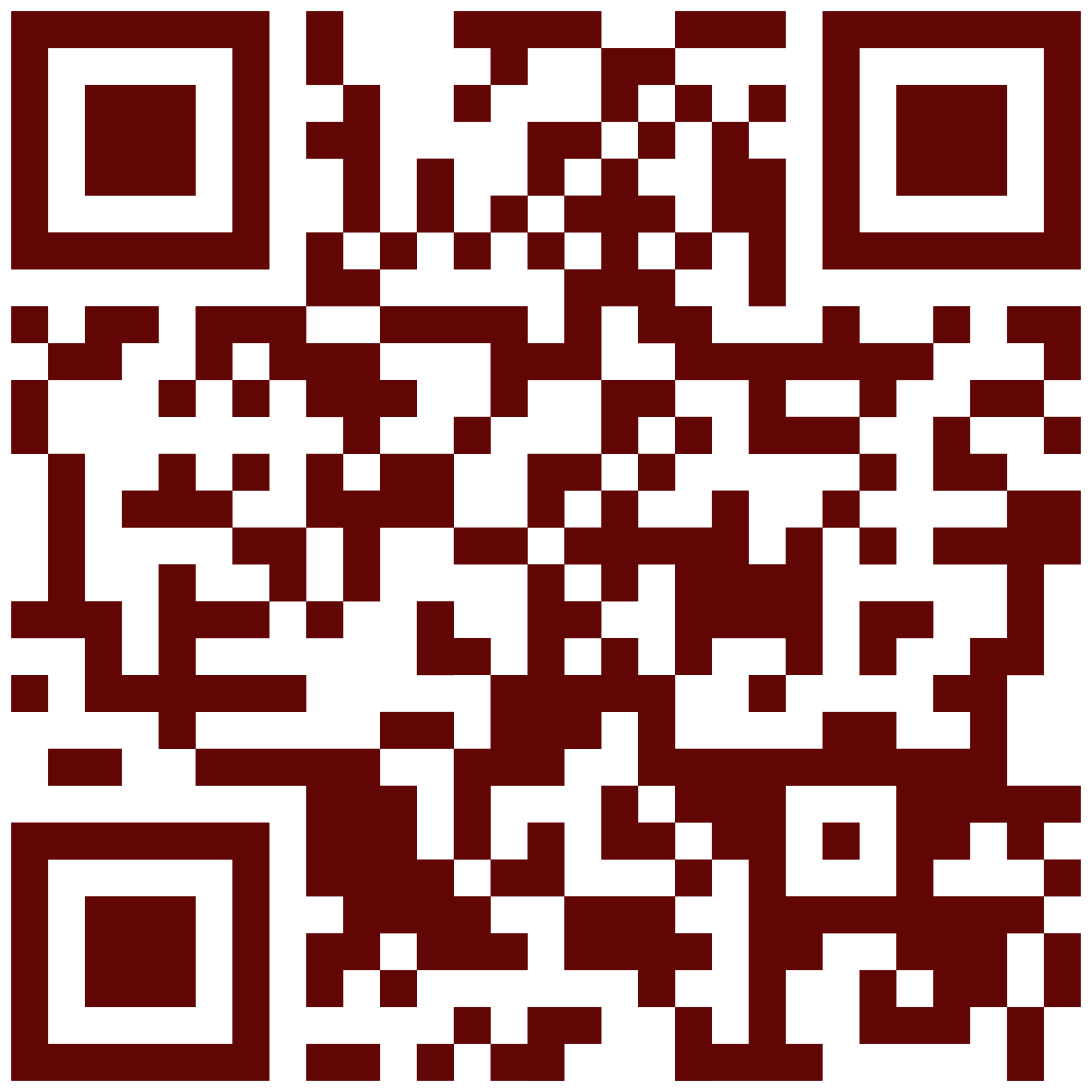